BILHPN MassHealth ACOTiering Office Hours
February 22, 2024
BILHPN MassHealth ACO Office Hours
New BILHPN-led series aimed at providing ACO updates and a forum to discuss best practices
Sub-capitation and tiering updates
MassHealth Quality Measures
MassHealth Health Equity

This will complement updates shared within the monthly BILHPN ACO Newsletters and tiering email updates
2
[Speaker Notes: The purpose of the MH office hours is to provide a forum for BILHPN/WellSense to share MH Tiering related updates and have participating sites ask questions and share best practices with one another. 
Today we will be reviewing take aways from the MH 2023 Audit and expectations for the 2024 audit cycle.]
Agenda
3
PY2/3 Tier Planning
Christine Ouellette
2024 Tiering Expectations
We encourage practices to continue filling out tracking grids and reviewing the Tiering Requirement workflows. 
MassHealth may conduct Tier Compliance Audits on quarterly basis rather than annually in the remaining years of the MH ACO. More information on the audit schedule will be shared as we receive it. 
Practices that were audited in 2023 may be audited again in 2024.  
Practices that were not audited this past cycle and did not re-attest to a higher tier for 2024 may still be selected for an audit in 2024.
Practices that will be changing the population that they serve may have to resubmit Appendix K with the updated practice demographics. This question is outstanding to the State.
5
Reattestation Timeline
4 Practices Up-Tiered to Tier 2 in July of 2023
2 additional practices Up-Tiered in January, effective July 2024
2 practices will be joining the ACO at Tier 1, effective July 2024

For practices interested in changing their tier designation MH has indicated that the next opportunity is in the summer of 2024. 
Payment for these practices' new tier will begin in January 2025. 
BILHPN Tiering Support invites practices to reach out if interested in discussing up-tiering opportunities.
RY23 Audit Response (HCA)
Mid-Year '24 Tier Change payments begin
RY24 Mid-Year Tier Designation Changes
2024 Tier payments begin
June, 2024
Potential audit period for all ACO practices
Feb 13, 2024
Feb 21, 2024
July 1, 2024
Jan 1, 2024
Next opportunity to change Tier Designation (Tentative)
6
2024 Tier Transitions
7
ACO Add/Drop Timeline
Next opportunity for Add/Drop submissions (effective January 1, 2025): Anticipated submission May/June 2024
Next opportunity to increase Tiering level (effective January 1, 2025): Anticipated submission due May/June 2024

Please notify the ACO as soon as you are aware of practice add/drops:
  Christine Ouellette christine.e.ouellette@lahey.org
  Nicole DiGirolamo nicole.digirolamo@lahey.org
8
Updated Tiering Resources
Alanna Daley
Katerina Koch
WellSense PC SubCap Manual
Major call outs: No changes have been made to Tiering Specs for PY2
Tier 1 Postpartum Depression Screening: Clarified requirement for screening per MassHealth bulletin 123 
As per the MassHealth All Provider Bulletin 348: For members aged six months and younger, providers must continue Maternal and Caregiver Depression Screening by administering and scoring the Edinburgh Postnatal Depression Scale (EPDS) with the member’s caregiver during a well-child visit or as needed for non-routine visits. Providers may use either the EPDS, or the Survey of Well-being of Young Children (SWYC). SWYC forms for infants six months and younger also include a modified version of the EPDS. Providers must continue submitting claims for maternal-caregiver depression screenings with service code 96110, with either U1 (no need identified), or U2 (need identified), and UD modifiers to indicate the administration and scoring of the EPDS. Providers must also continue to administer Maternal and Caregiver Depression Screening in accordance with MassHealth All Provider Bulletin 301. 
Tier 1 Care Coordination: Added additional guidance regarding documenting process for referring to WellSense programs 
Document your process for referring to WellSense programs (e.g., email to acocmreferral@wellsense.org). Note that this referral process connects patients with a range of WellSense programs including Complex Care Management (CCM)*, Community Partners (CPs), Behavioral Health Care Management, and, for patients not meeting criteria for these programs, telephonic care coordination/care management. If practices have additional internal care management programs, they can include processes for these referrals as well.
Tier 1 Fluoride Application: Expanded on Implementation Recommendations reviewed during 12/7 ACO Collaboration Series 
Tier 1 Establish and maintain relationships with local Children’s Behavioral Health Initiative (CBHI): Added information re: BMCHS CBHI Roster (file name: “ACO High Risk Month Year”) uploaded monthly to each ACOs sFTP. 
MassHealth Included Billing Codes: Updated hyperlink at the end of the manual 
WS has updated some of the billing logic (ex. included/excluded specialties)
10
[Speaker Notes: Audit is practice-level]
BILHPN Tiering Page
Major call outs:
Multi-language SDOH Screening PDFs:
Epic – OneBILH Screening
Available Languages: English, Albanian, Arabic, Chinese, CV Creole, Dari, French, Haitian Creole, Khmer, Pashto, Portuguese , Russian, Spanish, Swahili, Vietnamese
Modified PRAPARE
Available Languages: English, Arabic, Chinese, Dari, French, Haitian Creole, Khmer, Pashto, Portuguese, Russian, Spanish, Swahili, Vietnamese
In Progress: Patient-facing SDOH education
11
MassHealth 1115 WaiverHRSN Reporting in 2024
MH AQEIP PY2 (2024) HRSN Measure
Overview Updates
Unlike the prior ACO waiver, Health Related Social Need (HRSN) screenings are now a component of the ACO Health Equity Program instead of the ACO Quality Program.
In PY2 (2024), HRSN will be a pay-for-reporting (P4R) measure.
Expect Screening Rates (75% of score) to move into P4P in PY3-PY5
Expect Positive Screening Rates (25% of score) to remain in P4R in PY3-PY5
The 2024 HRSN reporting timeframe will be from July 1 –December 31, 2024,  and supplemental data will be due to MassHealth by March 30, 2025. MH will provide further guidance on the supplemental data submission process. 
The numerator for Rate 1 (Screening Rate) will include % members screened at least once during year for food insecurity, housing instability, transportation needs, and utility difficulties using standardized screening tool AND who were offered HRSN screenings and actively opted out.
MH confirmed that reporting positive EoV screens will be optional, but indicated they may use another qualitative mechanism to ensure screenings are conducted. ACOs are advised to incorporate EoV and early education needs screening into HRSN screenings in a way you feel is appropriate for patients while we await further details.
BMC/WellSense plans to hold best practice education series in 2024 for HRSN screening and administrative coding capture, including use of automated EMR solutions where feasible/appropriate
13
Closing
Follow Up & Tiering Resources
BILHPN Website – Tiering Page

Next MassHealth Tiering Office Hours:
Thursday March. 28th @ 1PM – Zoom Link

MH Tiering Emails – If you or a colleague need to be added to the email list, please contact Kat or Alanna. 

Tiering Question Form– For specific topics to be covered at Office Hours, submit questions to the Microsoft Form at any time. 












For questions, please contact Alanna Daley (alanna.m.daley@lahey.org) and Kat Koch (Katerina.koch@lahey.org)
15
Appendix
Tiering HRSN Screening Requirement Review
Tier 1 Requirement
Population: All Practices
Requirement Description: 
Conduct universal practice-based screening of all patients, including pediatric patients, for HRSN using a standardized, evidence-based tool.
Have the ability to provide a regularly-updated inventory of relevant community-based resources to those with positive screens. Pediatric screening questions shall be reviewed by the ACO’s designated Pediatric Expert.
Recommended to screen at annual physical
BILHPN HRSN Workflow:
BILHPC:
HRSN Workflow PDF
Epic – Foundations Subset (Updated for Mt. Auburn and Lahey Epic November 2023)
Epic SDOH Tip Sheet
WebOMR, Athena – Modified PRAPARE
Documenting in WebOMR and Athena (PDF)
Affiliated ACO Practices:
Community Health Questionnaire
PRAPARE
Modified PRAPARE
17
Tier HRSN Screening Requirement Review con't
Tier 1 Requirement
Population: All Practices
Requirement Description: 
Conduct universal practice- or ACO-based screening of attributed patients for HRSN using a standardized, evidence-based tool, and shall have the ability to provide a regularly-updated inventory of relevant community-based resources to those with positive screens. Pediatric screening questions shall be reviewed by the ACO’s designated Pediatric Expert. HRSN screening may be met exclusively via a central or virtual resource, including being provided by the ACO.
Recommended to screen at annual physical

BILHPN HRSN Positive Screen Resources:
All MH patients can be referred to BILHPN CHWs if a positive HRSN screening is identified – email: masshealthchworker@bilhpn.org 
BILH Primary Care Resources:
Modified PRAPARE – PDFs available in 10 languages 
Epic Subset Foundation (Updated in November for Lahey and Mt. Auburn) - PDFs available in 10 languages
Child Support – Available in English and Spanish
Transportation Services - Available in English and Spanish
ProjectBread OnePager- Available in English and Spanish
18
MassHealth Health Equity HRSN Reporting
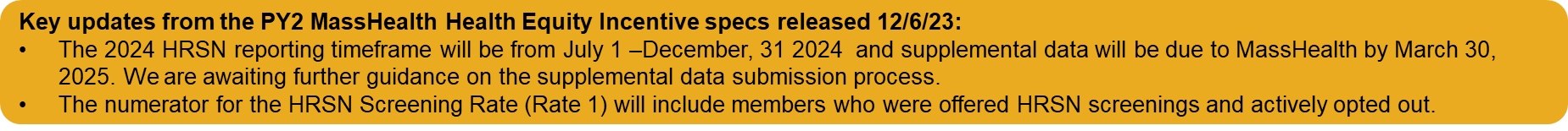 19
MassHealth Health Equity HRSN Reporting
HRSN Screening Tools: Most ACOs are likely already using compliant HRSN screening tools; we recommend reviewing tools to ensure they cover all required domains
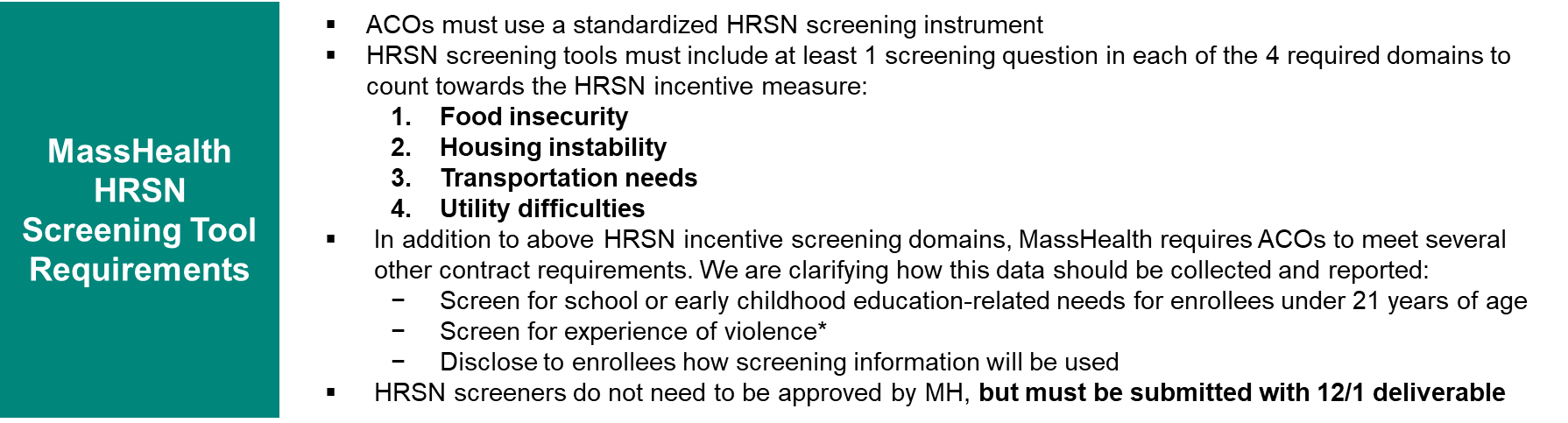 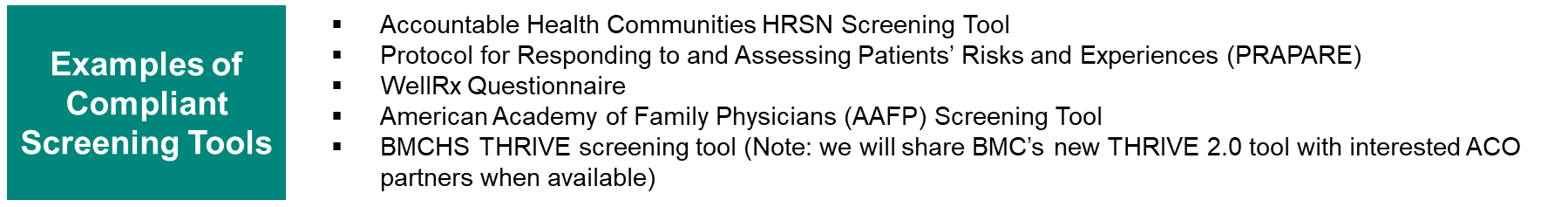 *EoV Update from 10/25/23 ACO Office Hours: Given feedback on patient safety concerns, MH confirmed that reporting positive EoV screens will be optional, but indicated they may use another qualitative mechanism to ensure screenings are conducted. We advise ACOs to incorporate EoV and early education needs screening into HRSN screenings in a way you feel is appropriate for patients while we await further details.
20
MassHealth Health Equity HRSN Reporting
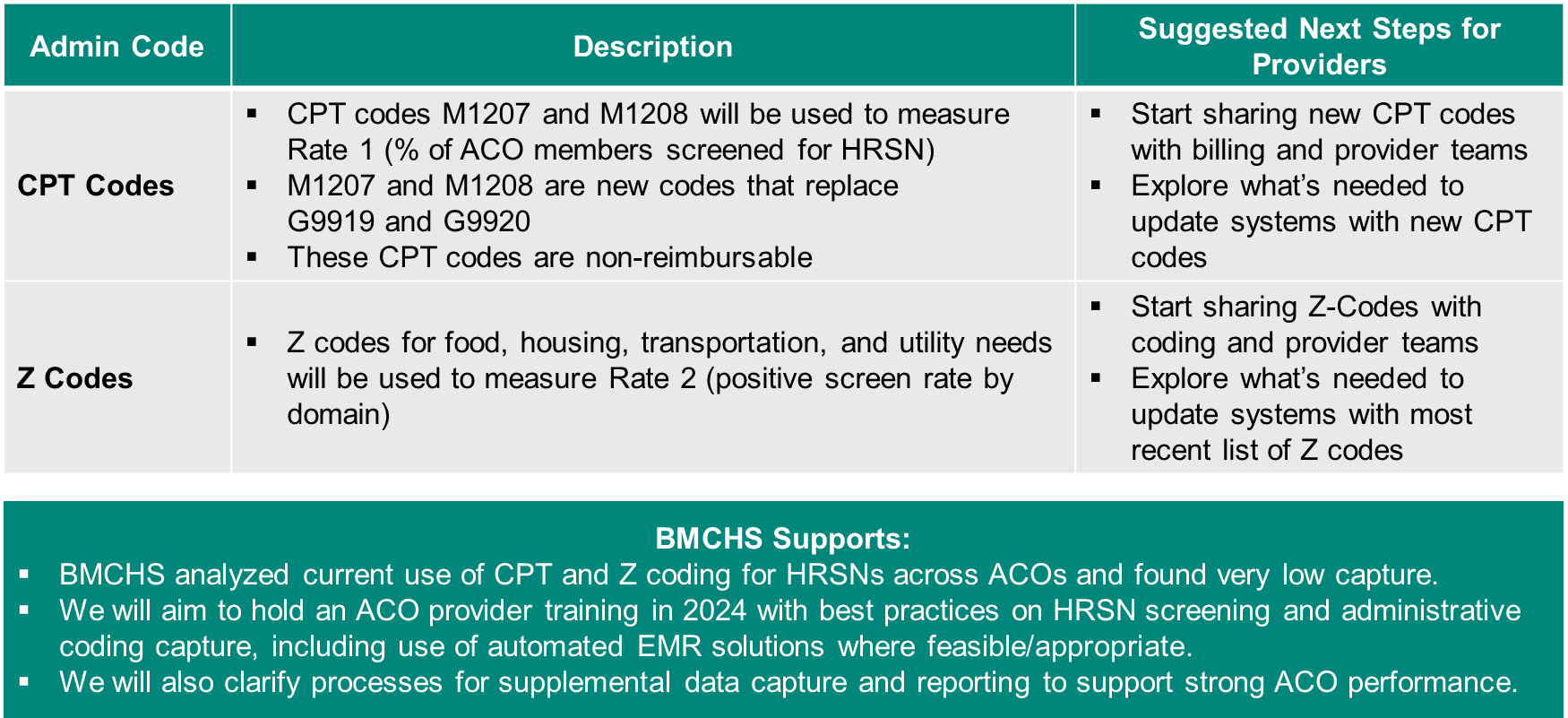 M1207: Member screened for food insecurity, housing instability, transportation needs, and utility difficulties

M1208: Member not screened for food insecurity, housing stability, transportation needs, and utility difficulties because member actively opted out of screening -OR- member was unable to complete the screening and have no legal guardian or caregiver able to do so on their behalf.
§BMCHS analyzed current use of CPT and Z coding for HRSNs across ACOs and found very low capture. 
§We will aim to hold an ACO provider training in 2024 with best practices on HRSN screening and administrative coding capture, including use of automated EMR solutions where feasible/appropriate. 
§We will also clarify processes for supplemental data capture and reporting to support strong ACO performance.
21
MassHealth Health Equity HRSN Reporting
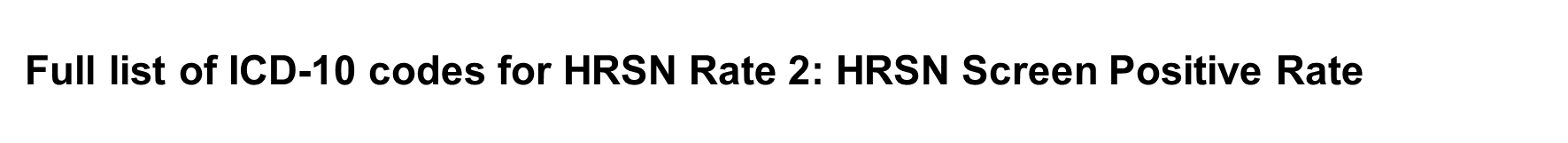 22